Трансфертное ценообразование 2019
Удалова Марина Николаевна
Юрист Департамента международного налогового планирования
Юридическая фирма «Клифф»
Статистика по контролируемым сделкам 2018 (9 месяцев 2018 г.)
Количество проверок по контролируемым сделкам – 37 шт.
Количество уведомлений о контролируемых сделках – 16 333 шт.
Количество контролируемых сделок – 187,8 млрд. шт. (за аналогичный период 2017 г. – 124 млрд. шт.)
Суммы доначислений налога на прибыль организаций – 3,8 миллиарда рублей
Суммы дополнительно поступившего налога на прибыль организаций по результатам корректировки налоговой базы – 3 миллиарда рублей
Трехуровневая документация в рамках МГК
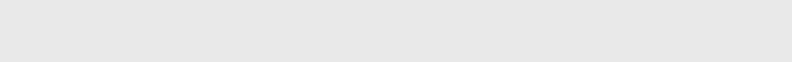 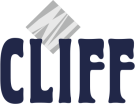 www.cliff.ru
Контролируемые сделки 2019
Сделки между взаимозависимыми лицами 
Сделки, приравненные к сделкам между взаимозависимыми лицами :
Сделки с посредниками
Внешнеторговые сделки
Сделки с резидентами офшорных зон
Ценовой порог - 60 миллионов рублей
Сделки между взаимозависимыми лицами местом регистрации/жительства/ налогового резидентства всех сторон и выгодоприобретателей является РФ
Ценовой порог – 1 миллиард рублей
В прямо установленных случаях
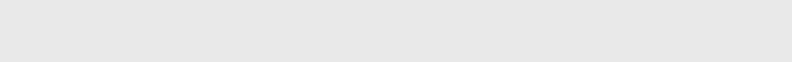 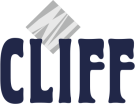 www.cliff.ru
Контролируемые сделки 2019 (внутри РФ)
разные ставки по налогу на прибыль в отношении деятельности, связанной с контролируемой сделкой
одна из сторон сделки освобождена от обязанностей налогоплательщика налога на прибыль организаций
одна из сторон сделки – участник проекта в рамках инновационного научно-технического центра
хотя бы одна из сторон сделки является налогоплательщиком налога на дополнительный доход от добычи углеводородного сырья и доходы (расходы) по такой сделке учитываются при определении налоговой базы по налогу на дополнительный доход от добычи углеводородного сырья
* Дело Воронежсахар – Решение Арбитражного суда города Москвы по делу №А40-183399/2018 от 31.10. 2018
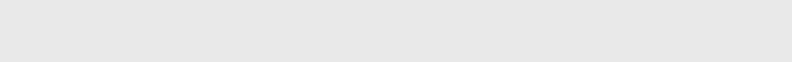 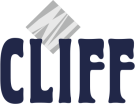 www.cliff.ru
Последствия для налогоплательщиков при совершении контролируемых сделок
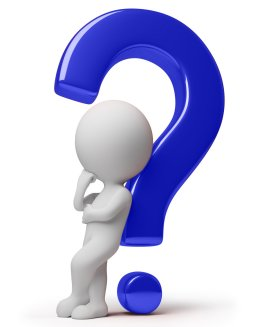 Обязанность по подаче уведомления о контролируемых сделках
Подготовка документации с обоснованием рыночности цены в контролируемой сделке
Контроль со стороны налогового органа относительно цен по контролируемым сделкам
Возможность корректировки налоговой базы и доначисления налогов
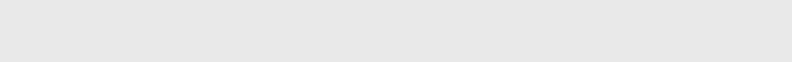 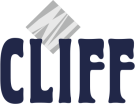 www.cliff.ru
Практика вменения зависимости по суду. Дело ЗАО Королевская вода
Постановление Арбитражного суда Московского округа от 31.10.2014 года № Ф05-12000/14 по делу № А40-28598/13
ОБСТОЯТЕЛЬСТВА, СВИДЕТЕЛЬСТВУЮЩИЕ О ВЗАИМОЗАВИСИМОСТИ СТОРОН:
зарегистрировано в период проведения выездной налоговой проверки исходного общества
идентичные фактический адрес, контактный телефон, информационный сайт, вид деятельности, товарный знак
общие покупатели, поставщики, сотрудники
активы исходного общества уменьшались в ходе проверки.
СУДЕБНОЕ РЕШЕНИЕ – признание налогоплательщика и его контрагента взаимозависимыми на основании разд. V.1 НК РФ
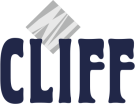 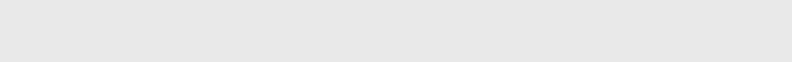 www.cliff.ru
Практика вменения зависимости по суду. Дело ООО «Шротт»
Постановление Арбитражного суда Волго-Вятского округа от 24.02.2015 по делу № А29-459/2014
ОБСТОЯТЕЛЬСТВА, СВИДЕТЕЛЬСТВУЮЩИЕ О ВЗАИМОЗАВИСИМОСТИ СТОРОН:
контрагент приобретал оборудование, транспортные средства на средства, полученные по договорам займа от налогоплательщика, приобретенные оборудование, транспортные средства использовались налогоплательщиком в своей деятельности
налогоплательщик получал кредит в банке, поручителем по кредитному договору выступали контрагент и его руководитель
контрагент получал кредит в банке, поручителем по кредитному договору выступили налогоплательщик, его руководитель и руководитель контрагента
контрагент получал кредит в банке, поручителем по кредитному договору выступили налогоплательщик, его руководитель и руководитель контрагента
должностные лица контрагента в период своего руководства одновременно являлись работниками налогоплательщика
обе организации имели один юридический адрес, у них была одна компания, ведущая бухгалтерский учет
СУДЕБНОЕ РЕШЕНИЕ – признание налогоплательщика и его контрагента взаимозависимыми на основании п. 2 ст. 20 НК РФ.
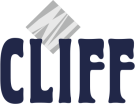 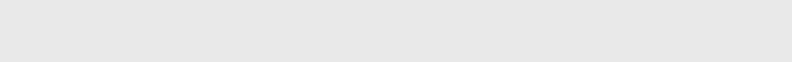 www.cliff.ru
Налоговый контроль цен в судебной практике. Дело ИП Бурдинского
Определение Судебной коллегии по экономическим спорам Верховного Суда РФ от 29.03.2018 N 303-КГ17-19327 по делу N А04-9989/2016
РЕЗУЛЬТАТЫ НАЛОГОВОЙ ПРОВЕРКИ
Между ИП и российским ООО, являющимся взаимозависимым с ИП, были заключены договоры оптовой поставки оборудования, цена которого, по мнению налогового органа, была существенно занижена по отношению к рыночным ценам.
Налоговым органом были применены методы последующей реализации, метод сопоставимой рентабельности с учетом минимального размера торговой наценки
Налоговый орган пришел к выводу о необоснованной налоговой выгоде и доначислил НДФЛ и НДС.
СУДЕБНОЕ РЕШЕНИЕ – отмена решения налогового органа о доначислении налогов
Факт взаимозависимости не является достаточным основанием для установления необоснованной налоговой выгоды, сделка не признавалась контролируемой.
 Установленное отклонение цен по спорным сделкам с взаимозависимым контрагентом в диапазоне от 11 до 52 %, по сравнению с ценами на аналогичный товар по сделкам  с другими контрагентами, многократным не является.
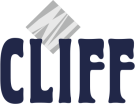 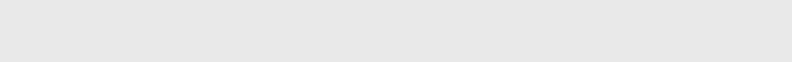 www.cliff.ru
Налоговый контроль цен в судебной практике. Дело ООО «ТД РИФ»
Решение Арбитражного суда города Москвы от 19.02.2019  по делу А40-241026/2018
РЕЗУЛЬТАТЫ НАЛОГОВОЙ ПРОВЕРКИ
Между российским ООО и компанией, зарегистрированной в ОАЭ, являющейся взаимозависимой с ООО, были заключены договоры оптовой поставки зерна, цена которого, по мнению налогового органа, была существенно занижена по отношению к рыночным ценам.
ФНС России были применены методы сопоставимых рыночных цен, сопоставимой рентабельности продаж и затрат,. ФНС задействовала различные источники информации, в том числе данные информационно- ценовых агентств, информацию от компетентных органов иностранных государств. При этом, налогоплательщик не представил обоснование рыночности цен по сделкам. 
Налоговый орган пришел к выводу о соответствии цен в контролируемых сделках рыночному уровню и доначислил налог на прибыль.
СУДЕБНОЕ РЕШЕНИЕ – признание решения налогового органа о привлечении к ответственности обоснованным
Суд пришел к выводу об обоснованности примененных налоговым органом методов проверки рыночности цен и принятии правильного решения о доначислении налога.
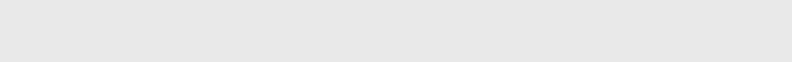 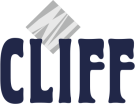 www.cliff.ru
Практика применения судами раздела V.1 НК РФ. Дело ПАО «Тольяттиазот»
Решение Арбитражного суда Самарской области от 18.09.2018 по Делу № А55-1618/2018
РЕЗУЛЬТАТЫ НАЛОГОВОЙ ПРОВЕРКИ
Между российским ПАО и иностранной компанией, которая, как установил налоговый орган несмотря на цепочку номинальных владельцев и доверительных управляющих, являлась взаимозависимой с ПАО, были заключены договоры оптовой поставки удобрений.
Налоговая инспекциия установила в указанных сделках признаки контролируемых сделок и известила об этом ФНС России.
Представленная налогоплательщиком методика расчета диапазона рыночных цен была признана ФНС РФ составленной с нарушением требованию к выбору методов обоснования цен по контролируемым сделкам, цены по контролируемым сделкам были признаны существенно отклоняющимися от рыночного уровня, что привело к существенному занижению налоговой базы по налогу на прибыль. Налоговым органом был доначислен налог  на прибыль.
СУДЕБНОЕ РЕШЕНИЕ – признание решения налогового органа о привлечении к ответственности обоснованным
Суд пришел к выводу об обоснованности примененных налоговым органом методов проверки рыночности цен и принятии правильного решения о доначислении налога.
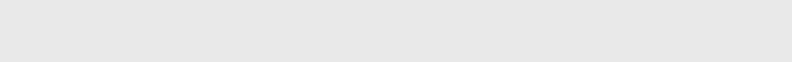 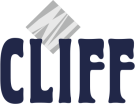 www.cliff.ru
Спасибо за внимание!
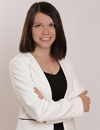 Юрист
Департамент международного налогового планирования Юридической фирмы «КЛИФФ»

Удалова Марина Николаевна
umn@cliff.ru
www.cliff.ru